Fig. 3 Subcellular distribution of the 80K/MARCKS protein during myocardial development. One hundred micrograms of ...
Cardiovasc Res, Volume 34, Issue 2, May 1997, Pages 368–376, https://doi.org/10.1016/S0008-6363(97)00041-2
The content of this slide may be subject to copyright: please see the slide notes for details.
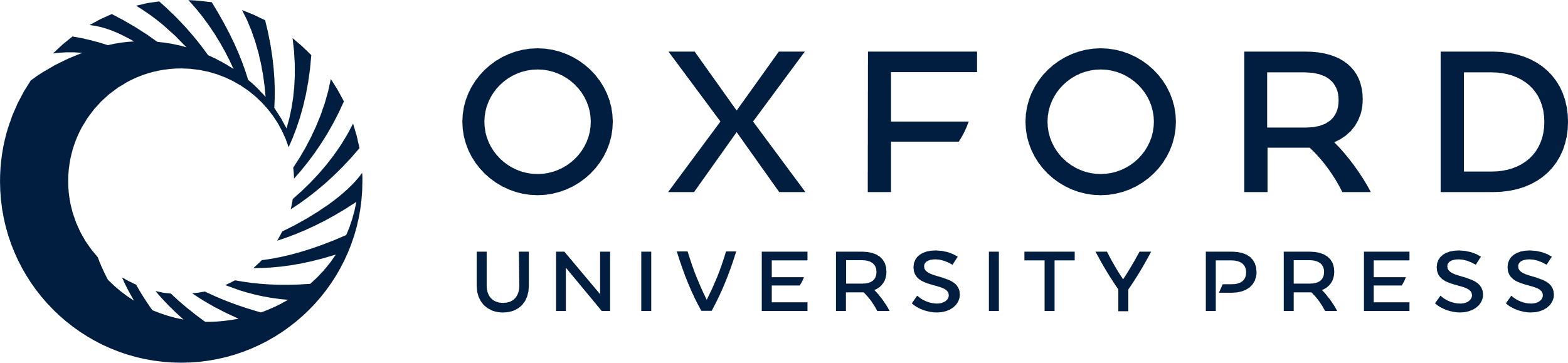 [Speaker Notes: Fig. 3 Subcellular distribution of the 80K/MARCKS protein during myocardial development. One hundred micrograms of subfractionated heat stable protein prepared from ventricular tissue (2- and 5–11-day-old animals) were loaded onto an 8% SDS/PAGE gel, electrophoresed and transferred to PVDF membrane as described in the legend of Fig. 2. The membranes were then probed with an anti-80K/MARCKS antibody (1:2500 dilution) overnight at 4°C. Reacting antigens were detected by incubation of the blot with a donkey anti-rabbit horseradish peroxidase antibody (1:2000 dilution) for 30 min followed by incubation with Amersham ECL reagents. Similar results were obtained in 2 separate experiments.


Unless provided in the caption above, the following copyright applies to the content of this slide: Copyright © 1997, European Society of Cardiology]